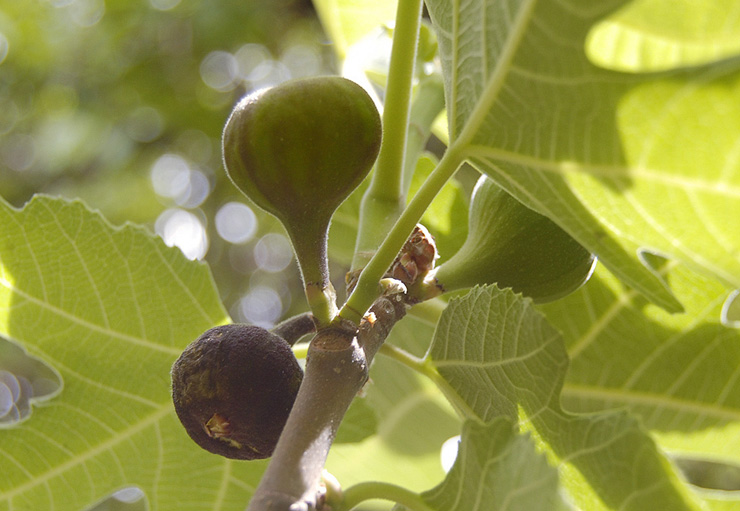 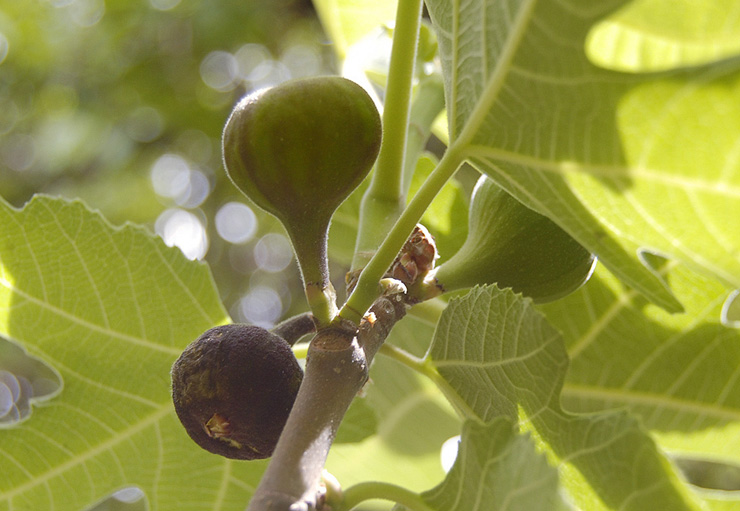 無花果樹的啟示
路加福音13:1-9
10-40 Window
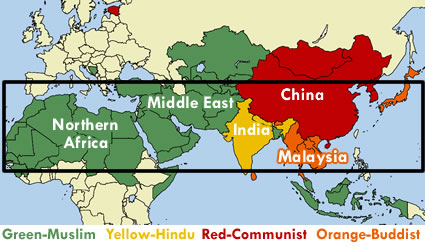 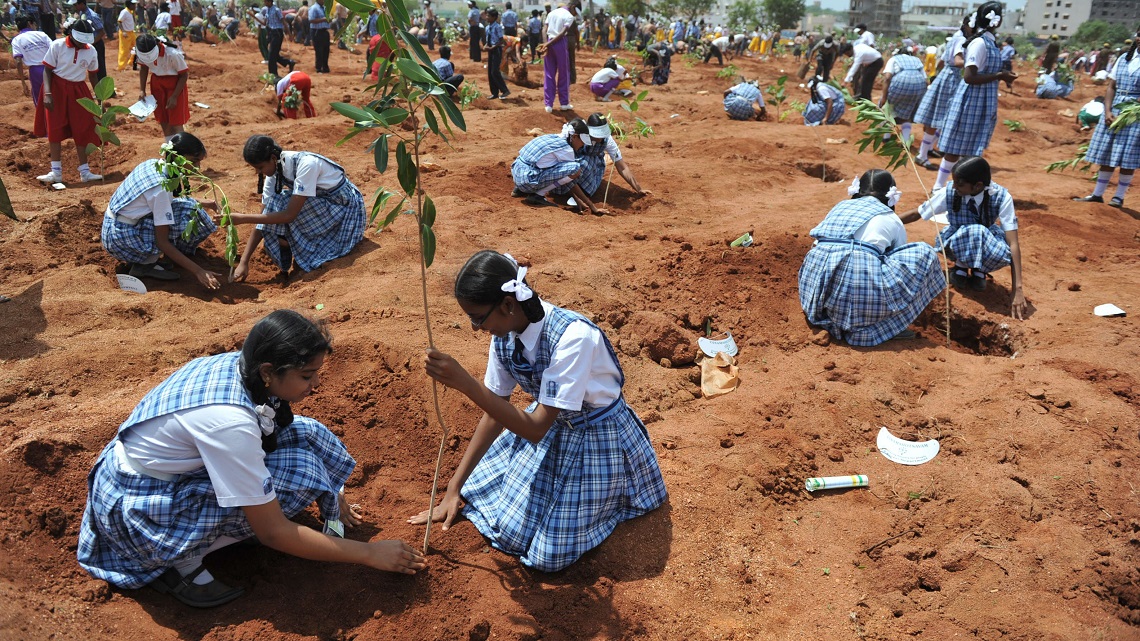 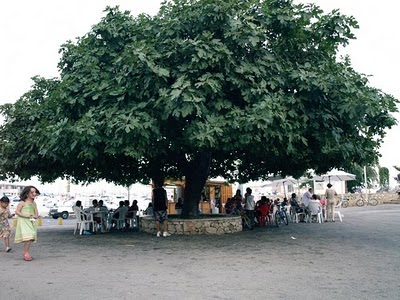 無花果樹
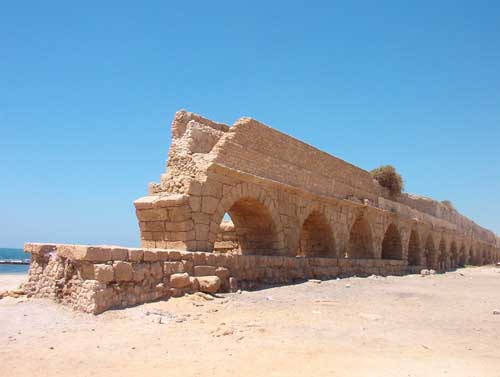 引水入耶路撒冷的水渠
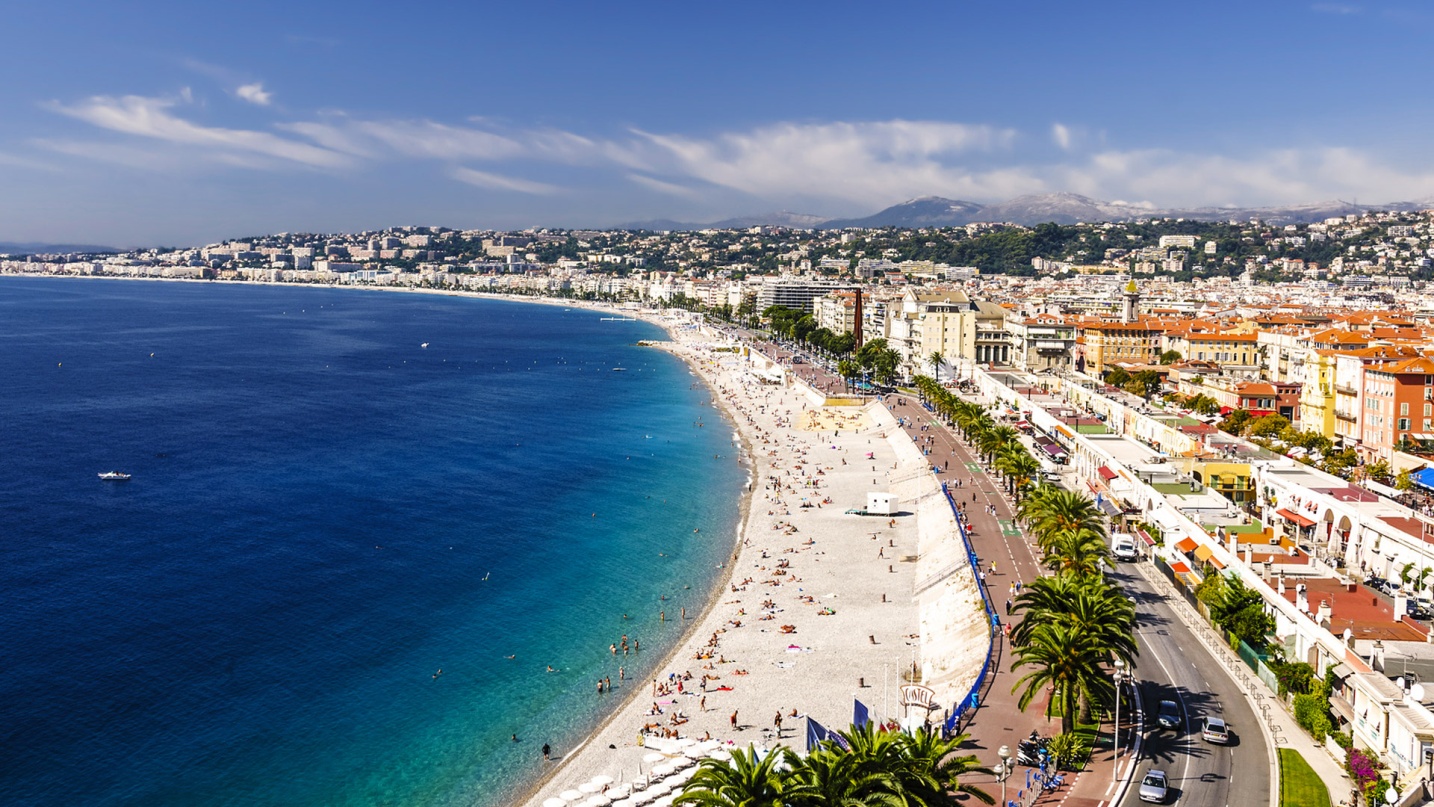 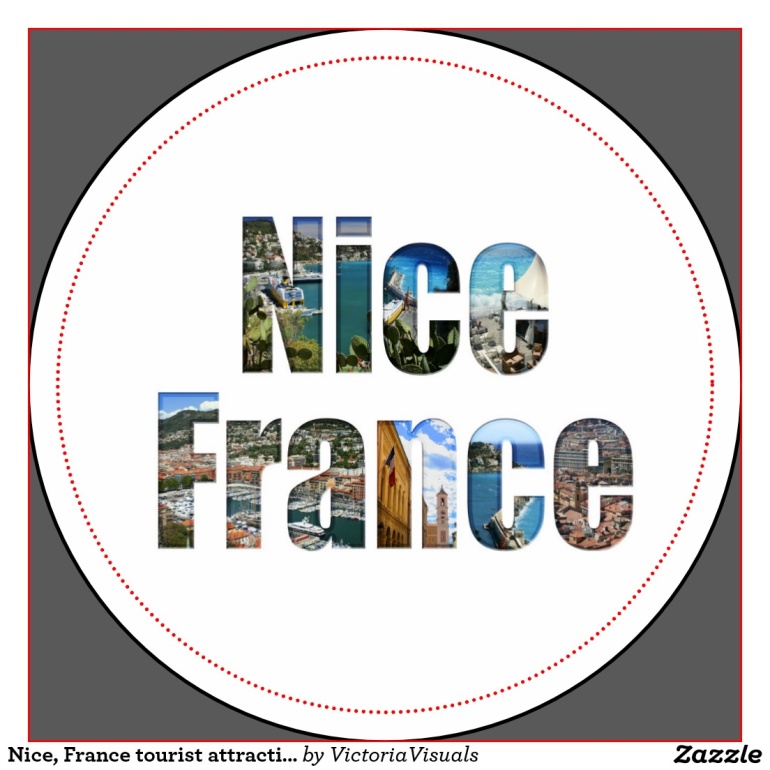 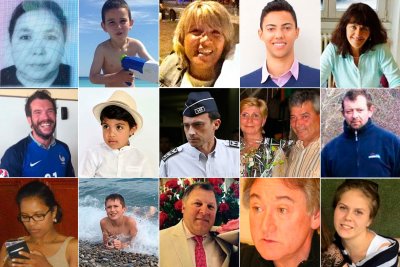 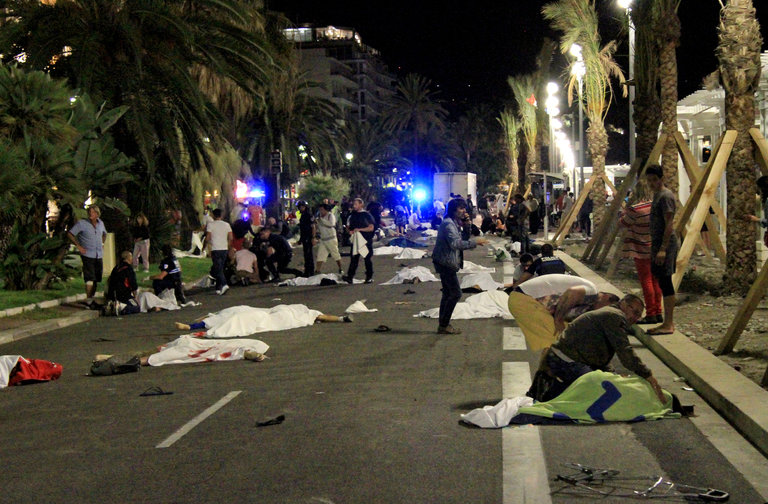 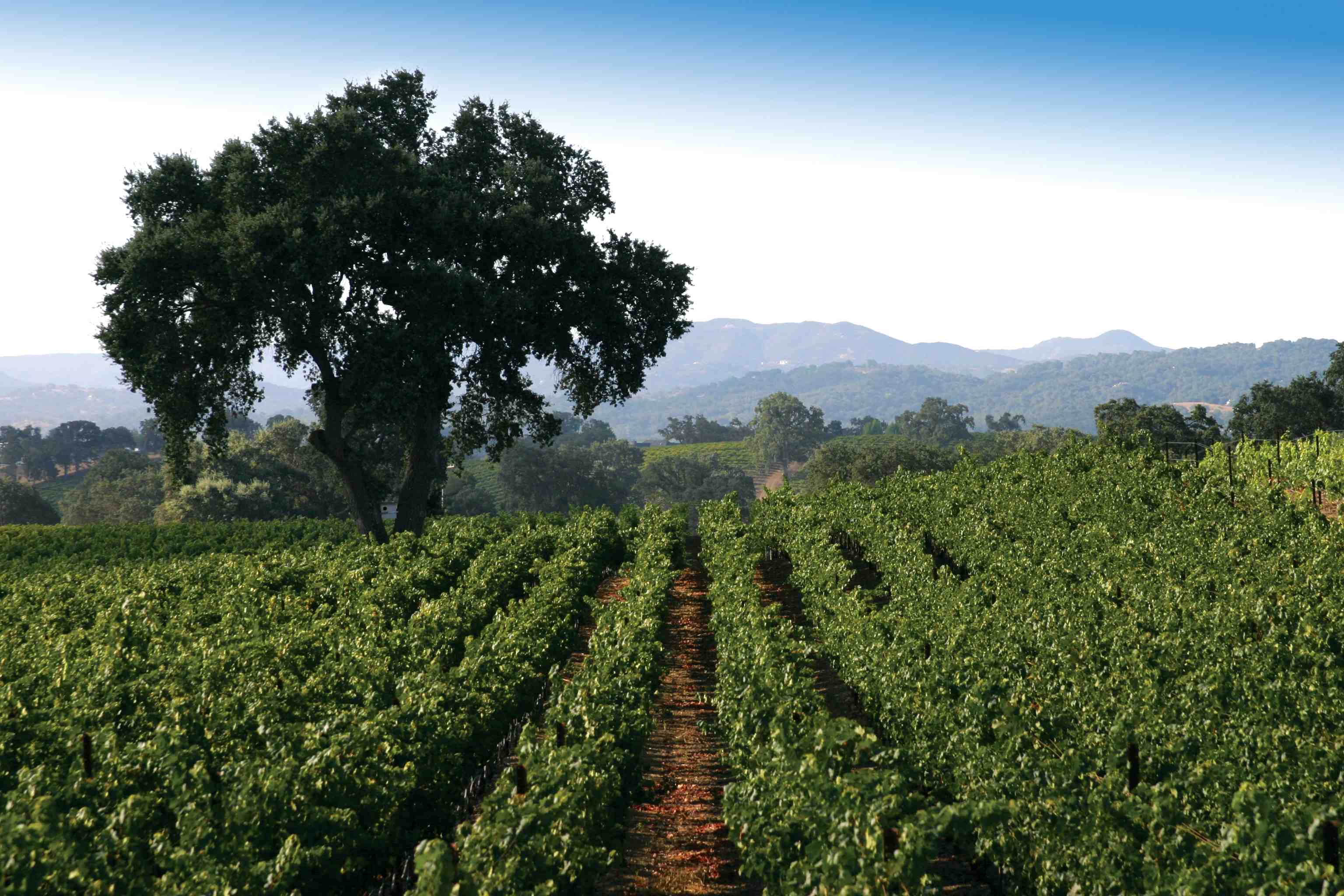 一棵無花果樹栽在葡萄園裡
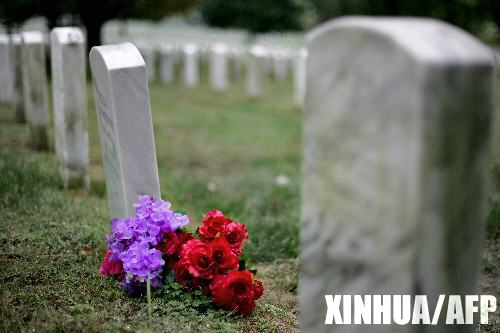 當趁耶和華可尋找的時候尋找他，相近的時候求告他。（以賽亞書55:6）
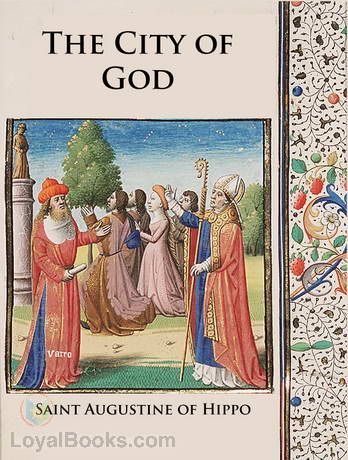 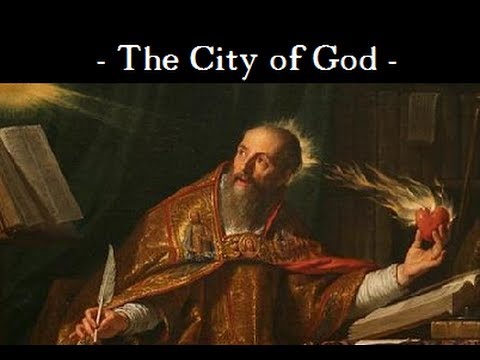 奧古斯丁
兩個國度
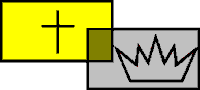 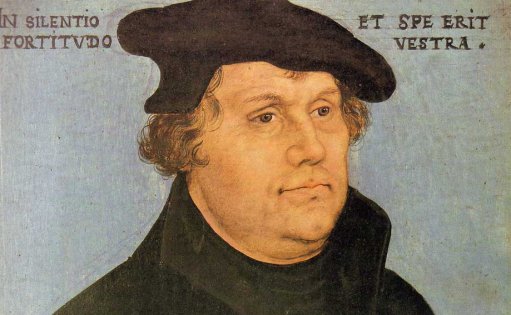 馬丁路德
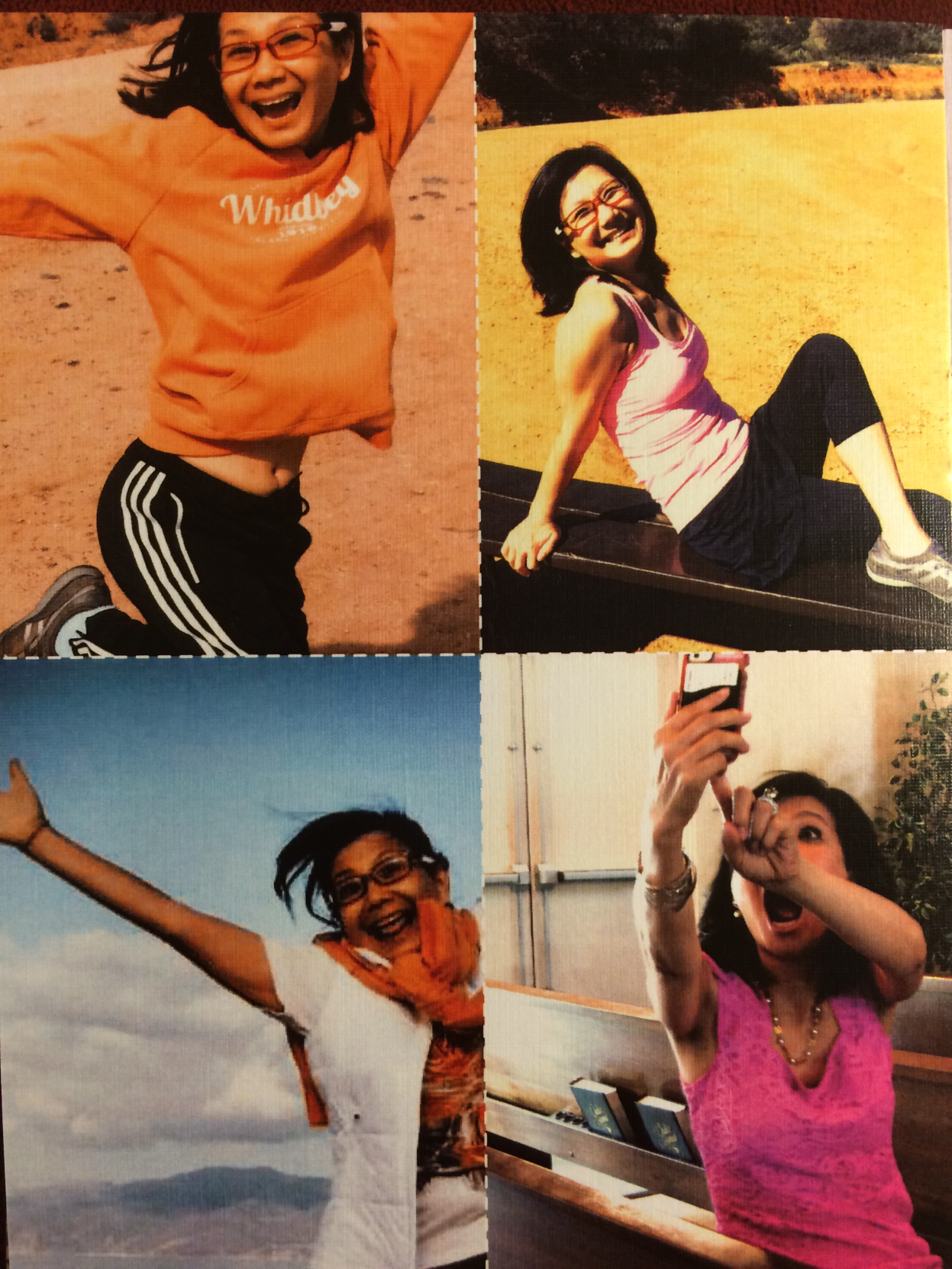 生死、只是工作地點的調動，在上帝大老闆眼中……
她，永遠尊貴！
Jamie Yang Lee
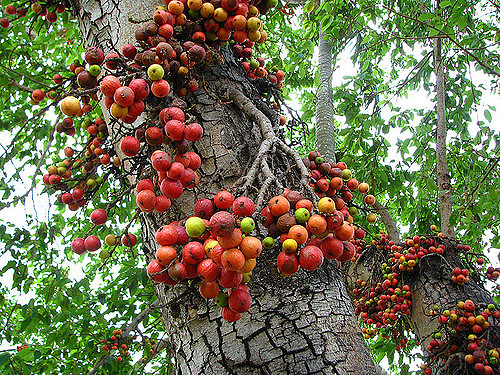 一棵結滿果子的無花果樹